Beyond the Basics:Clarifying health misinformation & exploring unhealthy beliefs
Chapter 12
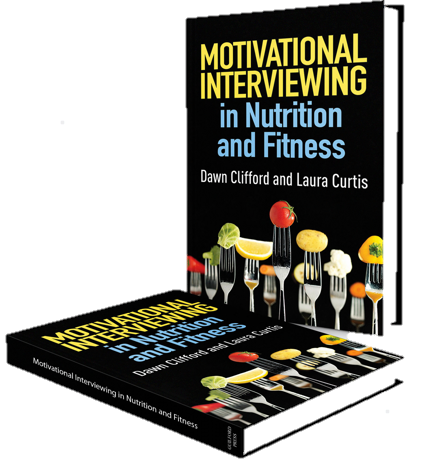 Companion slides to Motivational Interviewing in Nutrition and Fitness
ISBN: 9781462524181   © 2016 Dawn Clifford and Laura Curtis
Guilford Press  370 Seventh Ave Suite 1200  New York, NY, 10001-1020  guilford.com
Learning Objectives
By the end of this presentation, participants will be able to:
Describe how to address misinformation using a guiding style
List strategies to correct misinformation while still supporting client autonomy
Identify client statements that suggest unhealthy beliefs about food, body image, and exercise
Outline
Examples of misinformation
Addressing misinformation
Identifying unhealthy beliefs
Exploring health beliefs
Misinformation…it’s everywhere!
Weight loss programs
Dieting is actually associated with long term weight gain, not weight loss.
Supplement industry
So many brands, so many claims, so little truth
Testimonials
Celebrities
Single studies that lead to pandemonium
Addressing Misinformation
Address misinformation without making the client feel judged or belittled.
Avoid immediately correcting misinformation when you hear it (righting reflex).
Could lead to sustain talk and discord
Use a guiding style – client and practitioner work together to set the agenda
Addressing Misinformation
Use Elicit-Provide-Elicit (or Ask-Offer-Ask) 
What foods have you heard raise blood sugars?
Could I share a few other facts about food and blood sugars?
All carbohydrates can affect blood sugar. Carbohydrates are found not only in sweets but in starchy foods too such as pasta, rice, potatoes, breads, crackers, and tortillas.
What are your thoughts on what I just shared?
E
P
E
Addressing Misinformation
Use Elicit-Provide-Elicit (or Ask-Offer-Ask) 
What do you already know about the (insert commercial weight loss program) that you mentioned?
If you’re interested I could tell you the latest research about weight loss programs, in general.
Researchers have found that no matter which weight loss program is being studied, they all result in immediate weight loss, followed by weight regain for most participants. The commercials make them very enticing, but in the long run most of my clients find that their metabolism slows down and they start missing their favorite foods. 
What are your thoughts on what I just shared?
E
P
E
Addressing Misinformation
Tips for providing correct information
Offer only relevant information.
Keep it short – clear and concise explanations.
Use understandable terms.
Example: salt instead of sodium
Use language that supports client autonomy.
“Ultimately it’s up to you to decide what works best for you. I just wanted to make sure you have the latest scientific information.”
Exploring Health Beliefs
Listen for statements clients make that suggest faulty thinking, or unhealthy beliefs. 
Examples:
I can’t be trusted with chocolate.
I can’t keep (insert food) in the house.
If I can’t do the treadmill for 30 minutes, then what’s the point?
I’ve got to burn the fat.
I shouldn’t be eating that. I haven’t been good this week.
Exploring Health Beliefs
Use open-ended probing questions to explore the belief.
Where did the belief come from?
Is there truth to it?
Is the belief serving you well? (Does it help to think that way?)
What are drawbacks of having this belief?
Come alongside the client with compassion and curiosity.
Take Home Messages
Address misinformation in a gentle, compassionate way.
Use an E-P-E format when correcting misinformation.
Support client autonomy.
Notice clients’ unhealthy beliefs and invite the them to explore without judgment.